Multiplying and Dividing Integers
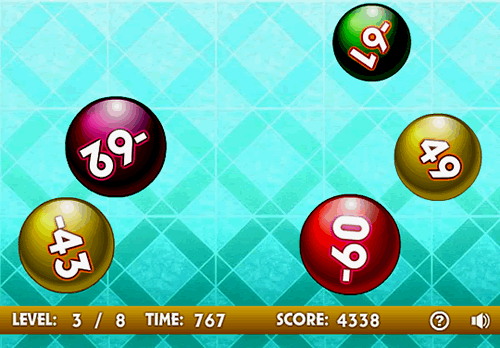 Objective:
I can use properties of operations to multiply and divide rational numbers (integers). (7.NS.A.2a)
Rules for Multiplying and Dividing Integers
Rule 1:   The product of a positive integer and a negative integer is a negative integer. 
                   (8)(-4)= -32       8÷(-4)= -2

Rule 2:   The product of two negative integers or two positive integers is a positive integer. 
                      (-9)(-3)= 27  (-9)÷(-3)= 3
Integer Triangle
Multiplication Examples
(-2) (7) = ?

(3) X (-8) = ?

3)     (5)(6) = ?
Remember that……
Positive ÷ Positive = Positive 

Negative ÷ Negative = Positive

Negative ÷ Positive = Negative
Dividing Integers Examples
35÷(-7)= 

-25÷(-5)= 

6/(-3) =
INTEGERS CARD GAME
RULES & DIRECTIONS
RED—NEGATIVE              K-13  Q-12  J-11   A-1 
BLACK—POSITIVE 

Deal the deck until you and your partner have the same number of cards. 
Each player plays (places down) one card at a time. 
Ms. King will spin the wheel. The wheel decides which operation to use.